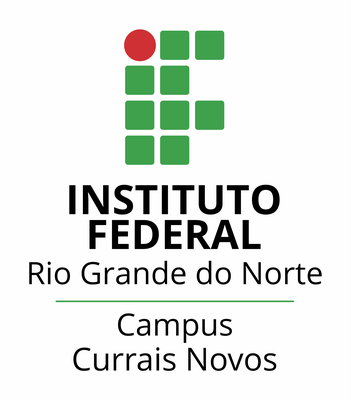 Pró-reitoria de ExtensãoPrograma de Apoio Institucional à ExtensãoCoordenação de Extensão do IFRN campus Currais Novos
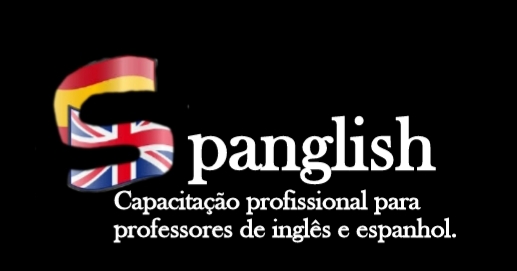 Coordenadora: Profª. Ma. Cristiane de Brito Cruz 
Aluna bolsista: Eline Costa de Lima 
Aluna voluntária: Kelly Aline Hipólito de Medeiros
MethodApproachMethodologyTechniquesStrategiesProcedureTechnologySkillsMaterials
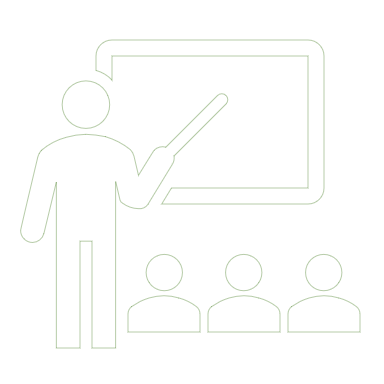 MethodApproachMethodologyTechniquesStrategiesProcedureTechnologySkillsMaterials
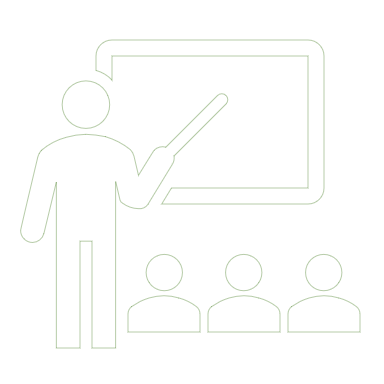 Method
The term methods, as currently used in the literature on second and foreign language (L2) teaching, does not refer to what teachers actually do in the classroom; rather, it refers to established methods conceptualized and constructed by experts in the field. The exact number of methods that are commonly used is unclear.
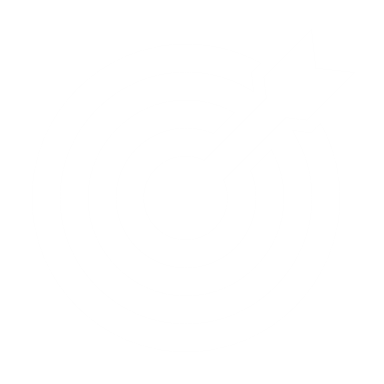 Currently: atualmente. 
Foreign: estrangeira.
Rather: preferivelmente, mais apropriadamente.
Field: campo.
Unclear: não é/está claro, incerto.
Method
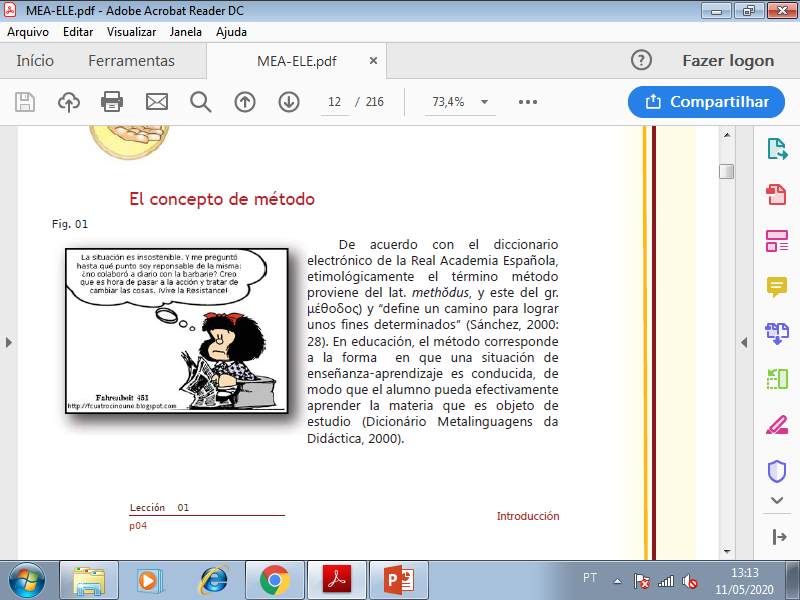 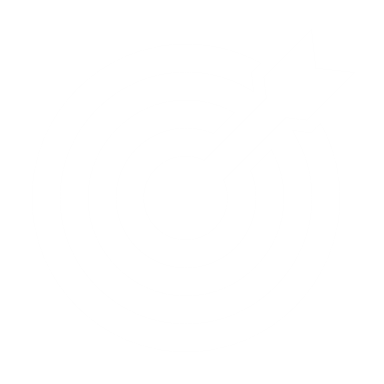 BARRETO, Ana Beatriz Pérez Cabrera Mafra. Metodología para la enseñanza y aprendizaje del español como lengua extranjera. Natal : IFRN Editora, 2012.
226 p. : il. color.
Method
Por otra parte, en el marco de la enseñanza de lenguas extranjeras, Richards y Rodgers (2003) entienden por método un conjunto sistemático de prácticas docentes fundadas en una determinada teoría del lenguaje y del aprendizaje de idiomas. Para Sánchez (2000), el método es un conjunto integrado por: a) una base teórica que deriva de convicciones y creencias coherentes capaces de empujar a actuar de una u otra manera; b) un elenco de elementos lingüísticos seleccionados de acuerdo con la base teórica anterior, que constituirían los objetivos de enseñanza de aprendizaje; y c) un conjunto de técnicas adecuadas para lograr los objetivos propuestos. (BARRETO, p.5, 2012)
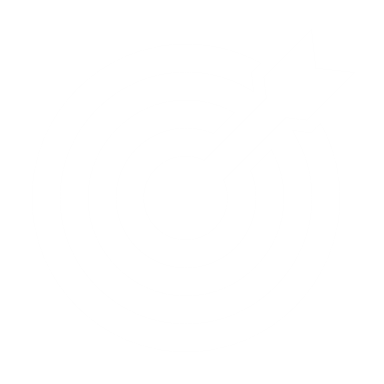 BARRETO, Ana Beatriz Pérez Cabrera Mafra. Metodología para la enseñanza y aprendizaje del español como lengua extranjera. Natal : IFRN Editora, 2012.
226 p. : il. color.
Method
A book published in the mid sixties, for instance, provides a list of fifteen “most common” types of methods (…) Two books published in the mid eighties (Larsen-Freeman, 1986; and Richards and Rodgers, 1986)—which have long-occupied the top two ranks among the books prescribed for methods classes in the United States—provide, between them, a list of eleven methods that are currently used. They are (in alphabetical order): Audiolingual Method, Communicative Methods, Community Language Learning, Direct Method, Grammar-Translation Method, Natural Approach, Oral Approach, Silent Way, Situational Language Teaching, Suggestopedia, and Total Physical Response.
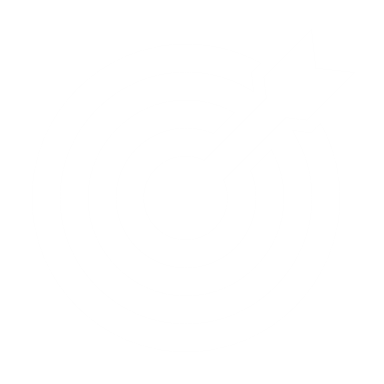 Mid: meio. 
Ranks: posição.
(a) Language-centered Methods: are those that are principally concerned with linguistic forms, also called grammatical structures. These methods (e.g., audiolingual method) seek to provide opportunities for learners to practice preselected, presequenced linguistic structures through form-focused exercises in class.
Method
(b) Learner-centered Methods: Learner-centered methods are those that are principally concerned with language use and learner needs. These methods (e.g., some versions of communicative methods) seek to provide opportunities for learners to practice preselected, presequenced grammatical structures as well as communicative functions (i.e., speech acts such as apologizing, requesting, etc.) through meaning-focused activities.
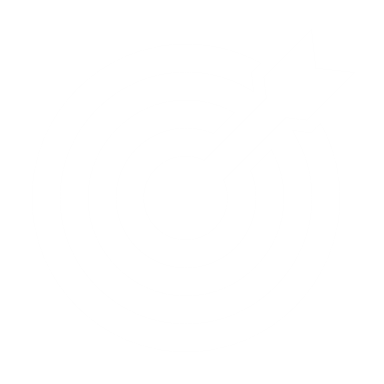 (C) Learning-centered Methods: Learning-centered methods are those that are principally concerned with learning processes. These methods (e.g., the Natural Approach) seek to provide opportunities for learners to participate in open-ended meaningful interaction through communicative activities or problem-solving tasks in class.
KUMARAVADIVELU, B. (2003) Beyond Methods: Macrostrategies for Language Teaching. Yale University Press New Haven and London.
REFERENCES:
About Method 
KUMARAVADIVELU, B. (2003) Beyond Methods: Macrostrategies for Language Teaching. Yale University Press New Haven and London.

BARRETO, Ana Beatriz Pérez Cabrera Mafra. Metodología para la enseñanza y aprendizaje del español como lengua extranjera. Natal : IFRN Editora, 2012.
226 p. : il. color.

KUMARAVADIVELU, B. (2003) Beyond Methods: Macrostrategies for Language Teaching. Yale University Press New Haven and London.
MethodApproachMethodologyTechniquesStrategiesProcedureTechnologySkillsMaterials
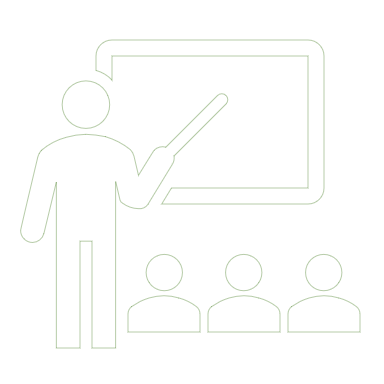 Approach
An approach is a set of assumptions about the nature of language and language learning, but does not involve procedure or provide any details about how such assumptions should be implemented into the classroom setting. Such can be related to second language acquisition theory.
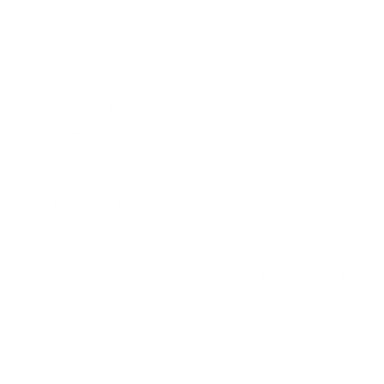 Approach: abordagem 
Assumption: premissa, hipótese, pressuposto.
Provide: proporcionar, promover, estabelecer.
Setting: configuração, contexto. 
Acquisition: aquisição.
The structural view treats language as a system of structurally related elements to code meaning (e.g. grammar).
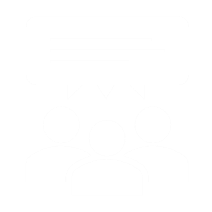 Approach
The functional view sees language as a vehicle to express or accomplish a certain function, such as requesting something.
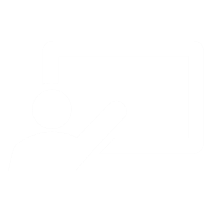 The interactive view sees language as a vehicle for the creation and maintenance of social relations, focusing on patterns of moves, acts, negotiation and interaction found in conversational exchanges. This approach has been fairly dominant since the 1980s.
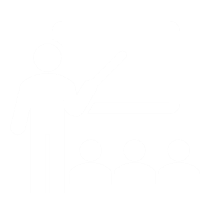 Meaning: significado.            Accomplish: alcançar, conquistar, atingir.
Maintenance: manutenção.   Pattern: padrão.      Exchange: troca, intercâmbio.
MethodApproachMethodologyTechniquesStrategiesProcedureTechnologySkillsMaterials
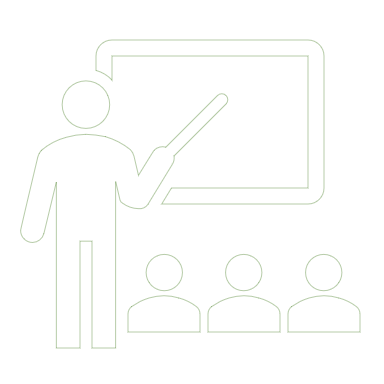 Methodology
Methodology is systematic and scientific way of teaching any subject. It guides teacher "How to teach" and "How his teaching may be effective". It is very necessary for teacher to know various types of methods and techniques of teaching English. (PATEL, p.72, 2008)
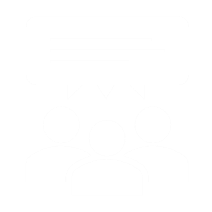 Guide: guiar
MethodApproachMethodologyTechniquesStrategiesProcedureTechnologySkillsMaterials
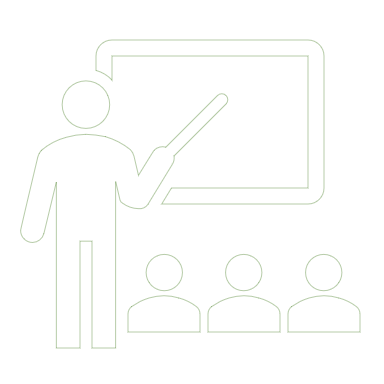 Techniques
A technique (or strategy) is a very specific, concrete stratagem or trick designed to accomplish an immediate objective. Such are derived from the controlling method, and less directly, from the approach.
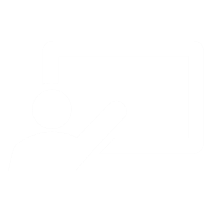 Stratagem: estratagema, estratégia.  
Trick: artifício, truque. 
Derived from: derivado de, decorrente de.
MethodApproachMethodologyTechniquesStrategiesProcedureTechnologySkillsMaterials
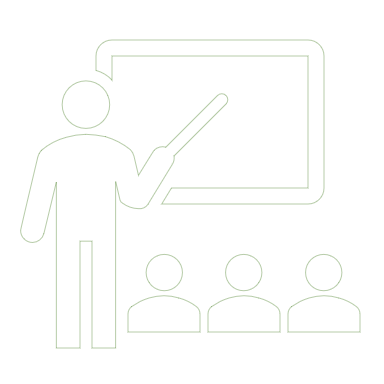 Strategies
‘Strategy’ is another term which is renowned for terminological inconsistency but we go with the definition by Richards and Schmidt (2010: 559–60) that strategies mean ‘procedures used in learning . . . which serve as a way of reaching a goal’. McNamara (2007) reports how research confirms the importance of strategy use in L1 reading and how successful readers know when and how to use appropriate strategies. (p.114)
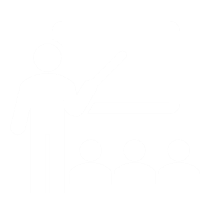 Renowned: renomado(a). 
Goal: objetivo.
Readers: leitores.
MethodApproachMethodologyTechniquesStrategiesProcedureTechnologySkillsMaterials
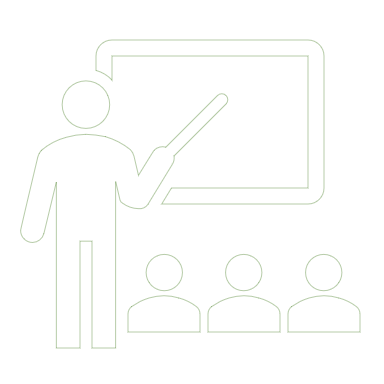 Procedure
‘procedure’ refers to techniques and the management of the classroom itself. (MACDONOUGH, p.12, 2013)
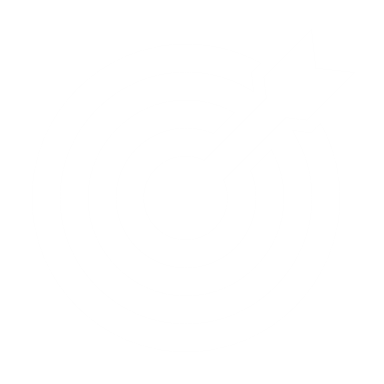 Classroom procedures are teaching and learning techniques indicated by the syllabus designer and/or the materials producer, and adopted/adapted by the teacher and the learner in order to jointly accomplish the goals of language learning and teaching in the classroom. (KUMARAVADIVELU, 2003)
Mangement: gerenciamento.          Syllabus: currículo. 
Designer: desenvolvedor.             Producer: produtor.
Adopted: adotado.             Jointly: conjuntamente, em conjunto.
REFERENCES:
About Approach and Techniques
RICHARDS, Jack C.; Theodore S. RODGERS (2001). Approaches and Methods in Language Teaching. Cambridge. UK: Cambridge University Press.

About Methodology 
PATEL, M.F. & JAIN, P.M. (2008). ENGLISH LANGUAGE TEACHING (METHODS, TOOLS & TECHNIQUES) Jaipur: SUNRISE PUBLISHERS & DISTRIBUTORS.

About Strategy and Procedure
MACDONOUGH, J.; SHAW, C. & MASUHARA, H. (2013). Materials and Methods in ELT – A Teacher’s Guide. Wiley Blackwell Punlishing. UK. 

About Procedure 
KUMARAVADIVELU, B. (2003) Beyond Methods: Macrostrategies for Language Teaching. Yale University Press New Haven and London.
MethodApproachMethodologyTechniquesStrategiesProcedureTechnologySkillsMaterials
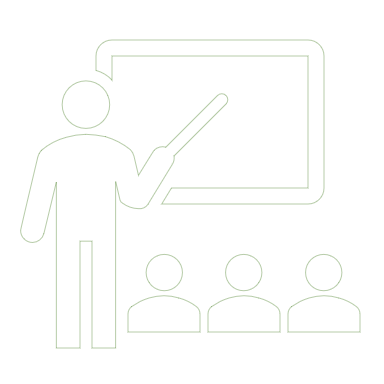 Technology
Technology is also considered as a body of knowledge used to create tools and develop skills, and as the combination of scientific method and material to meet an objective or solve a problem. Most of these definitions broadly define technology as the knowledge, skills, methods, and techniques used to accomplish specific practical tasks. (ABUNOWARA, 2014)
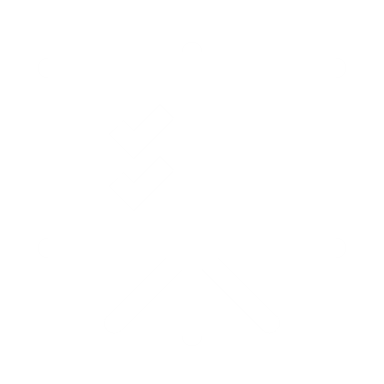 Knowledge: conhecimento.         Tools: ferramentas.
Skill: habilidades.       Meet: encontrar, conhecer. 
Solve: resolver        Broadly: amplamente, largamente. 
Tasks: tarefas, atividades.
Technology
The term technology covers a wide range of recent technologies, such as the Internet, CD-ROMs and interactive whiteboards’. (TOMLINSON, p.13, 2013)
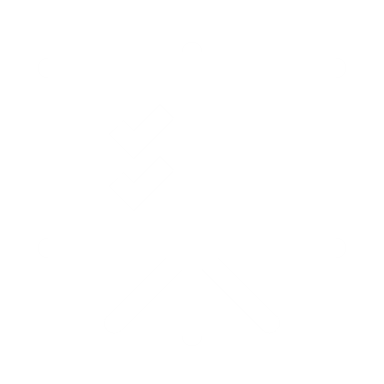 Merriam-Webster dictionary, for example, defines technology as "the practical application of knowledge especially in a particular area". (ABUNOWARA, 2014)
Wide: amplo, largo.
Range: gama, conjunto, extensão. 
Such as: tais quais.
Whiteboard: quadro interativo.
Technology
Educational technologies, in this sense, promise to change forever the way students learn and teachers teach. However, technology in language teaching is not new. It has been around in language teaching for decades. For example, the blackboard, as a form of technology, has been used for centuries. Tape recorders, language labs and videos have been in use since the 1960s and 1970s, and are still used in classrooms around the world (DUDENY AND HOCKLY, 2008). (ABUNOWARA, 2014)
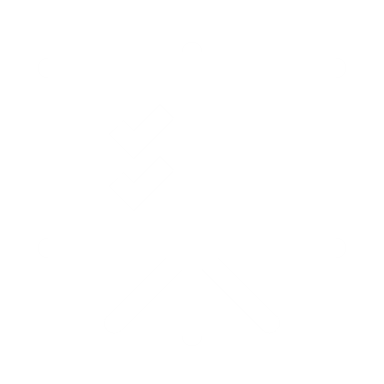 Blackboard: quadro negro.
Tape recorders: fita cassette
Language labs: laboratório de línguas
Still: ainda
MethodApproachMethodologyTechniquesStrategiesProcedureTechnologySkillsMaterials
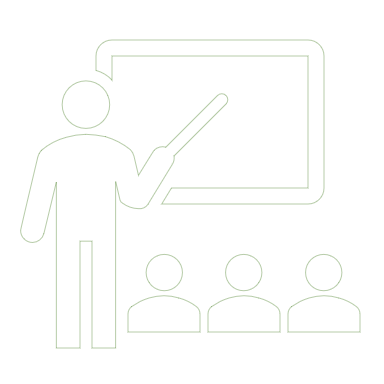 Skill
Study skills can be thought of as a range of learnable and practical techniques that help students to adopt more effective methods of study. In the area of English language teaching known as English for Academic Purposes (EAP), the concept is very well developed, particularly for students studying their own specialism through the medium of English where a mastery of a large number of academic-related skills is very important. (MACDONOUGH, p.46, 2013)
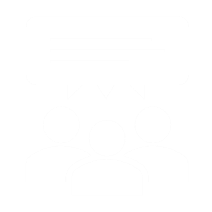 Learnable: aprendível.
English for Academic Purposes (EP): Inglês  para fins específicos.
Own: próprio.
Mastery: domínio.
Reading is a complex skill involving a number of simultaneous operations. Reading has been divided into two parts: 1. Reading aloud; 2. Silent Reading. (...) A teacher can develop reading habit among his students through reading exercise in the mother tongue. Intensive reading: reading to analyse; Extensive reading: Reading for joy. (PATEL & JAIN, p.20, 2008)
Skill
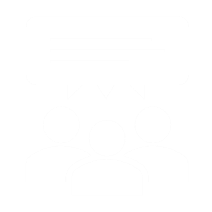 Writing is a skill which must be taught and practised. Writing is essential features of learning a language because it provides a very good means of fixing the vocabulary, spelling, and sentence pattern. It becomes an important aspect of students' expression at higher stage. (PATEL & JAIN, p.125, 2008)
Taught: ensinado(a).                Joy: alegria.           Features: características.         
Fix: fixar.                  Spelling: ortografia.              Pattern: padrão.
Higher stage: estágio mais avançado.
"Language is sound contextualized." When we learn language, listening comes first than speaking. The teacher must give motor training to enable student to write in good manner, speedily and correctly. (p.131) The language labs are set up with a view to provide listening activities in order to make them developing good speech habit. (PATEL & JAIN, p.66, 2008)
Skill
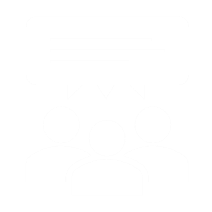 Speaking is a skill that often is underrepresented in the traditional classroom. This is due to the fact that it is considered harder to teach and test. There are numerous texts on teaching and testing writing but relatively few on speaking. (p.5) www.koreaherald.com
Enable: permitir, possibilitar.             Manner: forma, maneira, modo.
Speedily: rapidamente, imediatamente.       Speech: discurso, voz.
Set up: preparado, instalado, estabelecido.
REFERENCES:
About Technology
ABUNOWARA, A.M. & LYBIA, B.U.  (2014). Using Technology in EFL/ESL Classroom. British Council. International Journal of Humanities and Cultural Studies (IJHCS). Vol.1.

TOMLINSON, B. & WITTAKER, C. (2013). Blended Learning in English Language Teaching: Course Design and Implementation. British Council. UK.

About Skills
MACDONOUGH, J.; SHAW, C. & MASUHARA, H. (2013). Materials and Methods in ELT – A Teacher’s Guide. Wiley Blackwell Punlishing. UK.

PATEL, M.F. & JAIN, P.M. (2008). ENGLISH LANGUAGE TEACHING (METHODS, TOOLS & TECHNIQUES) Jaipur: SUNRISE PUBLISHERS & DISTRIBUTORS
MethodApproachMethodologyTechniquesStrategiesProcedureTechnologySkillsMaterials
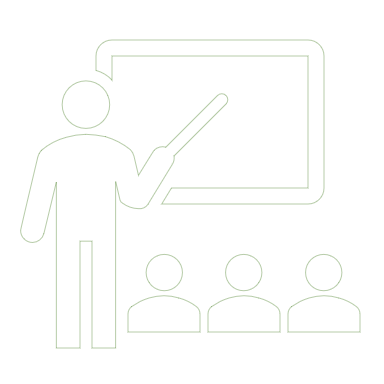 Materials
(...) teacher uses some things to make learning process effective. The material and aids which are used are called teaching aids and instructional material. The language teaching is not a static process it is dynamic. (…) Teachers should select teaching and instructional material  according the objectives decided by them so that skill of reading, understanding, writing and so on could be developed by his students. (PATEL & JAIN, p.57, 2008)
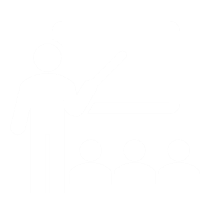 Aid: subsídio, ajuda.
And so on: e assim por diante.
Some of the authentic materials EFL/ESL teachers have used in their teaching are: 
Listening/Viewing Materials: TV commercials, cartoons, comedy shows, movies, radio news, documentaries, rock songs, etc. 
Visual materials: slides, photographs, street signs, paintings, stamps, postcard pictures, picture books, etc. 
Printed materials: sports reports, TV guides, greeting cards, postcards, train, plane, and bus schedules, city maps, etc. 
Realia: dolls, puppets, scissors, walkie-talkie, dishes, glasses, sand clay, balls, phones, wall clocks, etc. (Gebhard, 2009). (ABUNOWARA, 2014).
Materials
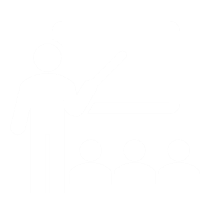 Cartoons: desenho animado.     Street signs: sinais de trânsito.    Stamps: selos               Postcard pictures: imagens de cartão postal.  Sports reports: boletins esportivos       Bus schedules: horários de ônibus     Puppets: bonecos, mamulengos.           Scissors: tesouras.         Sand clay: argila.
REFERENCES:
About Technology
ABUNOWARA, A.M. & LYBIA, B.U.  (2014). Using Technology in EFL/ESL Classroom. British Council. International Journal of Humanities and Cultural Studies (IJHCS). Vol.1.

TOMLINSON, B. & WITTAKER, C. (2013). Blended Learning in English Language Teaching: Course Design and Implementation. British Council. UK.

About Skills
MACDONOUGH, J.; SHAW, C. & MASUHARA, H. (2013). Materials and Methods in ELT – A Teacher’s Guide. Wiley Blackwell Punlishing. UK.

PATEL, M.F. & JAIN, P.M. (2008). ENGLISH LANGUAGE TEACHING (METHODS, TOOLS & TECHNIQUES) Jaipur: SUNRISE PUBLISHERS & DISTRIBUTORS
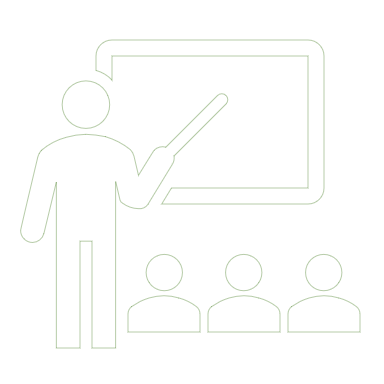 Method: conceptualized and constructed by experts in the field (Audiolingualism, Suggestopedia, etc); “un conjunto sistemático de prácticas docentes fundadas en una determinada teoría del lenguaje y del aprendizaje de idiomas”.Approach: assumptions about the nature of language and language learning (Second Language Acquisition Theory);Methodology: systematic and scientific way of teaching any subject (several methods and techniques);Techniques: is a very specific, concrete stratagem or trick designed to accomplish an immediate objective;Strategies: a way of reaching a goal (reading strategies);Procedure: refers to techniques and the management of the classroom itself;Technology: the practical application of knowledge especially in a particular area (blackboard, CDs, DVDs, computer, tapes, etc.);Skills: a range of learnable and practical techniques that help students to adopt more effective methods of study (reading, writing, listening, speaking);Materials: things to make learning process effective (movies, slides, copies, puppets, etc.)
BACK TO DEFINITIONS:
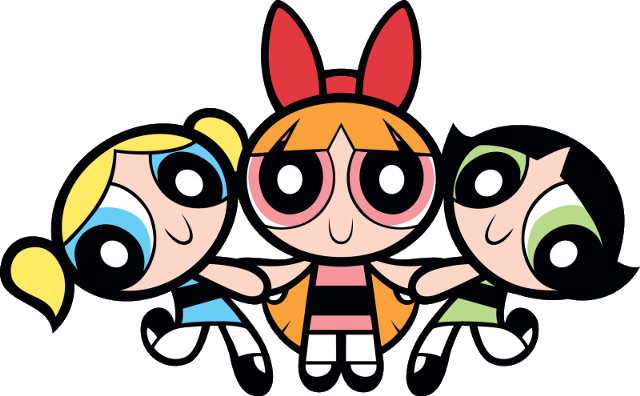 Thank you very much!(84) 996-087-119cristianebrito1978@gmail.com
https://docente.ifrn.edu.br/cristianecruz/projetos-de-extensao/spanglish/